wemwgjøvwni ingvwbi ivwng
ï‡f”Qv
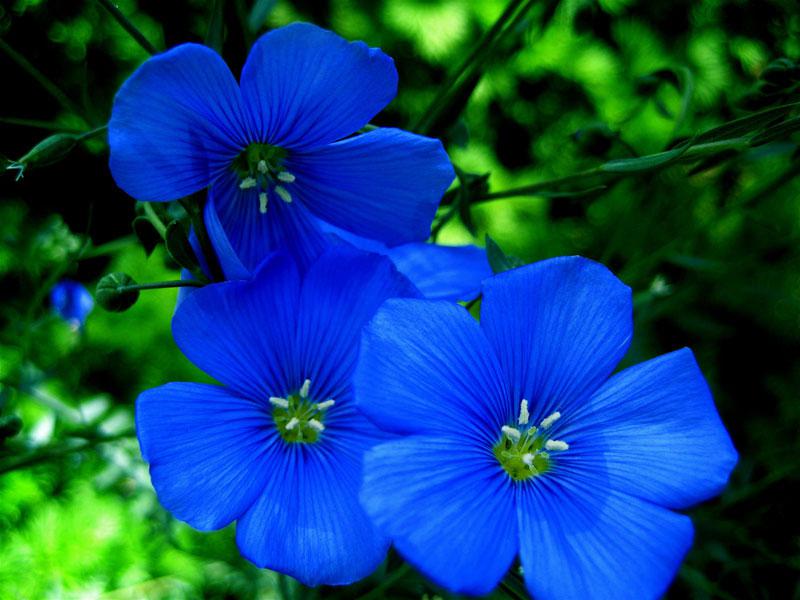 শিক্ষক cwiwPwZ
L›`Kvi kvn& Avjg
mnKvix wkÿK
AvBwW bs- 0992 
 ত্রি্মোহিনী D”P we`¨vjq
পাঠ পরিচিতি
৬ষ্ঠ শ্রেনী
 জ়ীব বিজ্ঞান(২য় অধ্যায়)
সময় ৫০ মিনিট
নিচের ছবি গুলো কিসের
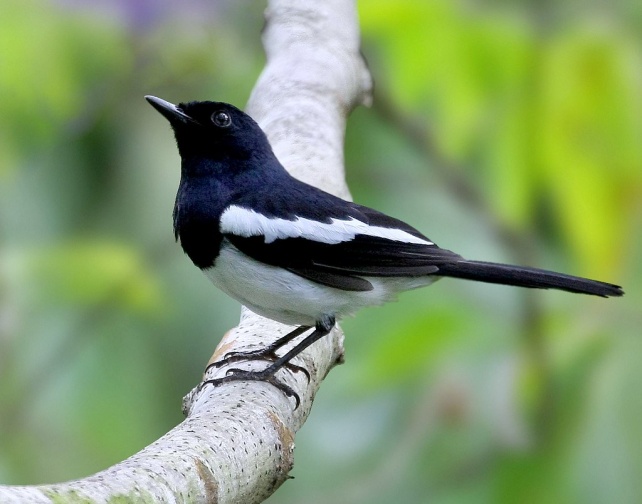 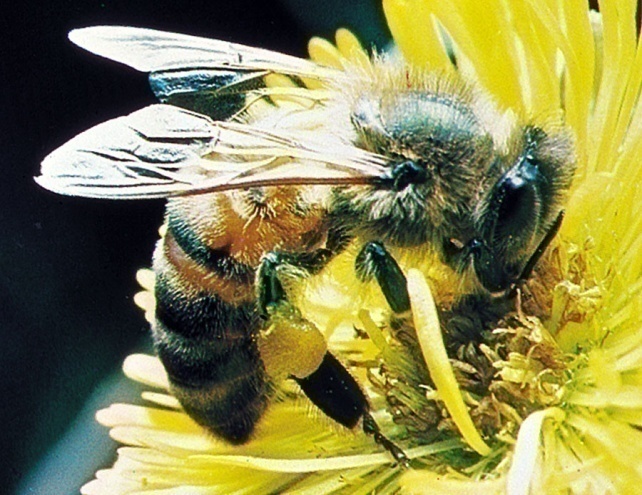 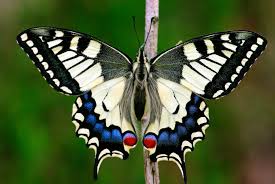 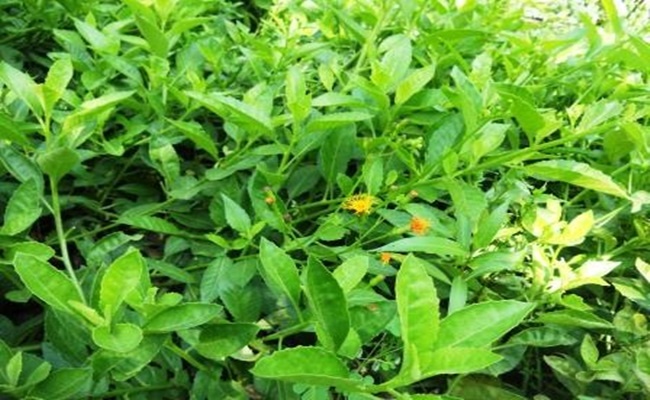 আজকের আলোচনাঃ
জীব জগৎ
GB Aa¨vq n‡Z Avgiv>>>>
জিব এর cÖavb cÖavb ˆewkó¨ e¨vL¨v Ki‡Z cvie|
RxeRM‡Zi †kÖwYKiY Ki‡Z cvie| 
 †giæ`Ðx Ges A‡giæ`Ðx cÖvYxi g‡a¨ cv_©K¨ Ki‡Z cvie|
cÖkœt- Rxe Kv‡K e‡j?

DËit hv‡`i Rxeb Av‡Q ZvivB Rxe|
Rxe weÁvbxMY wewfbœ mgq Rxe‡K †kÖwYe×Ki‡Yi †Póv K‡i‡Qb| me©vaywbK c×wZwU Avwe®‹vi K‡ib 1978 mv‡j weÁvbx gviwMDwjm (Margulis) I ûB‡UKvi (Whittaker)| AvaywbK †kÖwYKiY c×wZ‡Z RxeRMr‡K †gvU 5wU iv‡R¨ fvM Kiv n‡q‡Q|
জীবজগৎ
মনেরা
প্রোটিস্টা
প্লান্টি
এ্যানিমেলিয়া
ফানজাই
ফানজাই
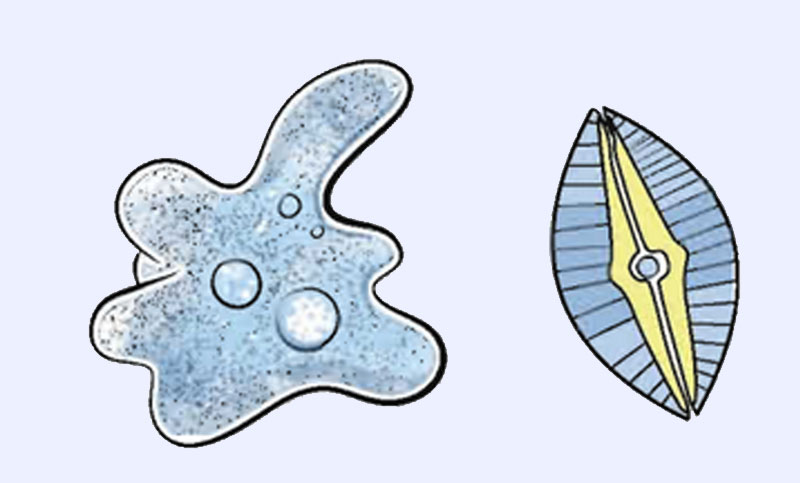 মনেরা
জীবটিএককোষী
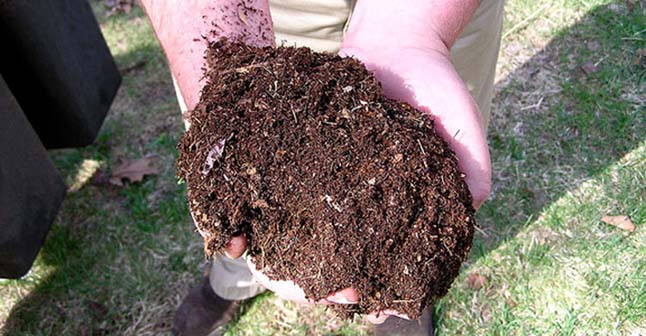 রাইজোরিয়াম
প্রোটিটা
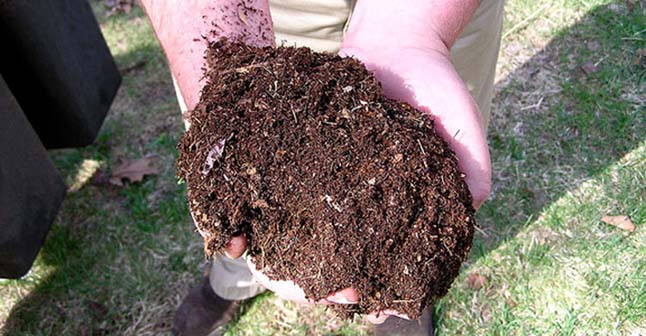 পানিট
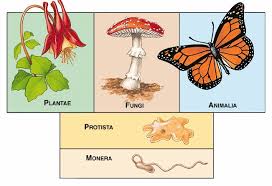 এ্যানিমেলিয়া
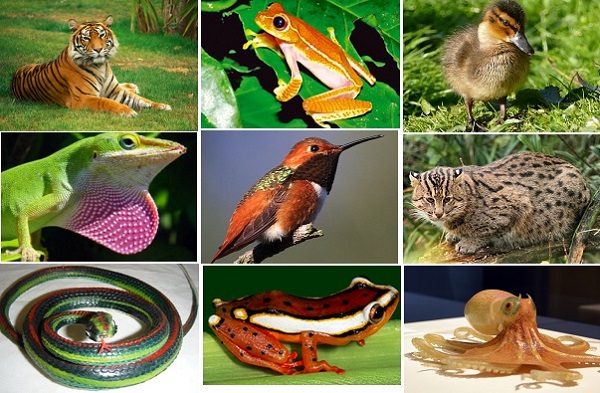 GKK KvR
cÖkœt gvbyl †Kvb iv‡R¨i cÖvYx?


DËit
ivR¨-5, G¨vwb‡gwjqv (cÖvwYRMr)
†Rvovq KvR
cÖkœt Dw™¢` †Kvl I cÖvYx †Kv‡li g‡a¨ cv_©K¨ wbY©q Ki| 

DËit
Dw™¢` †Kv‡li †Kvl cÖvPxi †mjy‡jvR Øviv wbwg©Z Ges G‡`i †Kv‡l cøvw÷W _v‡K| 
cÖvYx †Kv‡li †Kvl cÖvPx‡i †mjy‡jvR _v‡K bv Ges cøvw÷W I _v‡K bv|
evwoi KvR
cÖkœt RxeRM‡Zi cuvPwU iv‡R¨i msÁv mn D`vniY `vI|
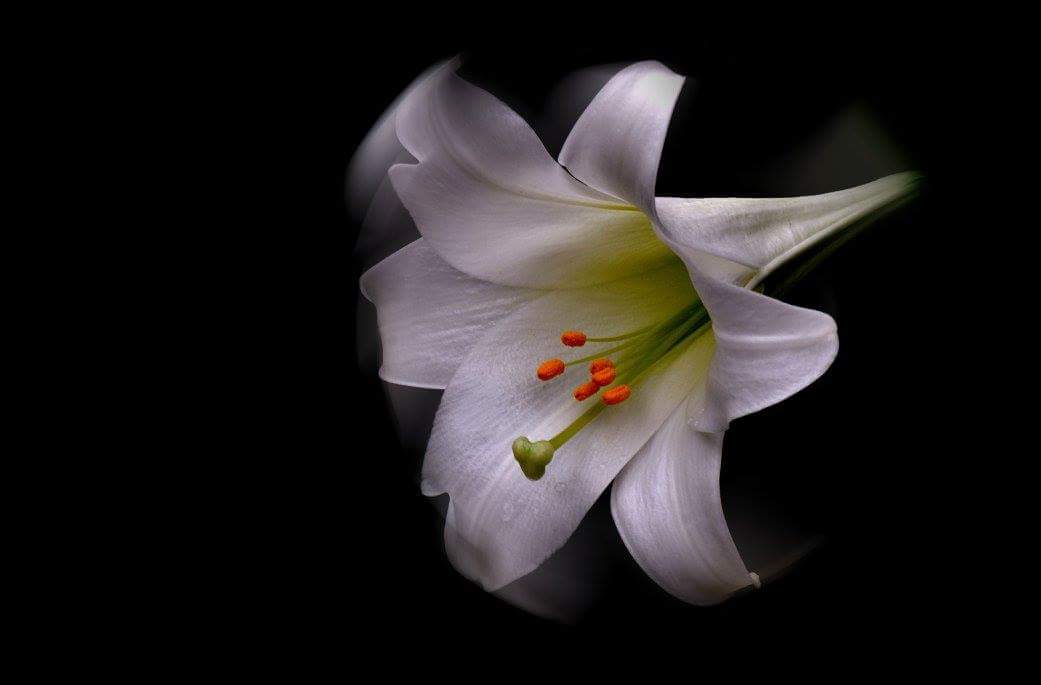 ab¨ev` 
 

                            mevB‡K